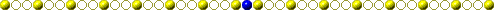 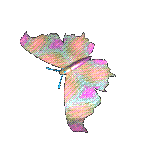 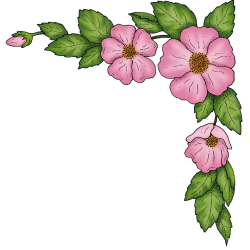 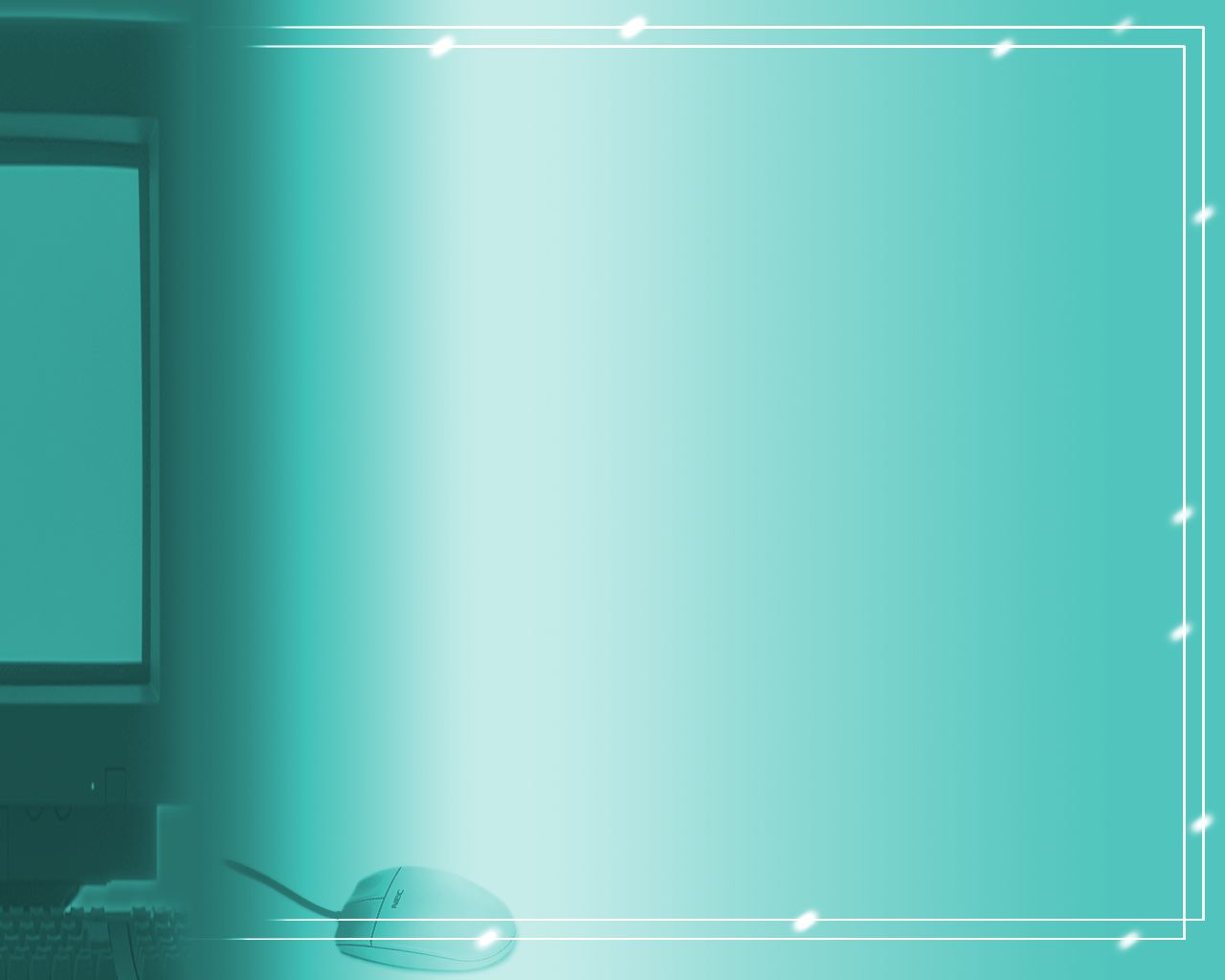 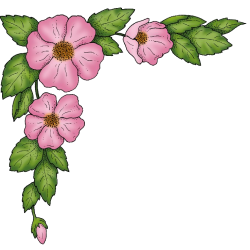 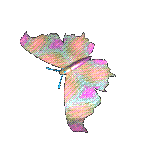 PHÒNG GIÁO DỤC ĐẠI LỘC
TRƯỜNG TIỂU HỌC NGUYỄN CÔNG SÁU

BÀI GIẢNG ĐIỆN TỬ
MÔN
TOÁN
BÀI 4 :     SO SÁNH SỐ
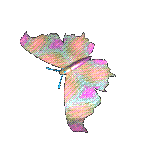 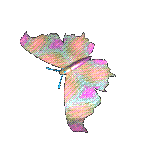 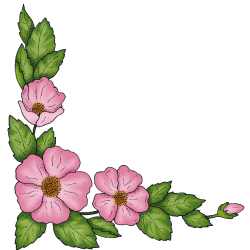 Người thực hiện:Văn Thị Hiên
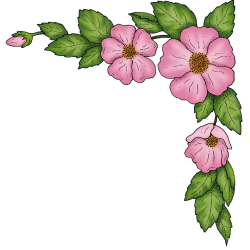 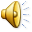 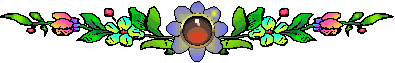 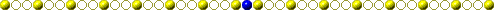 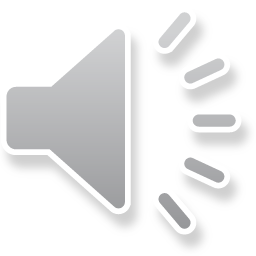 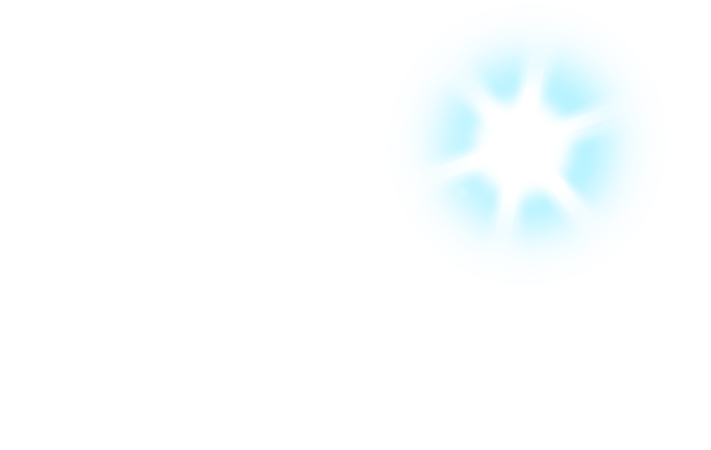 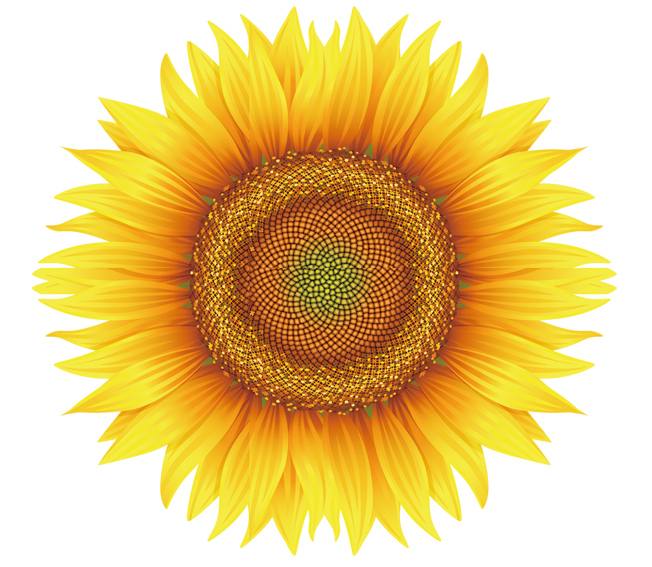 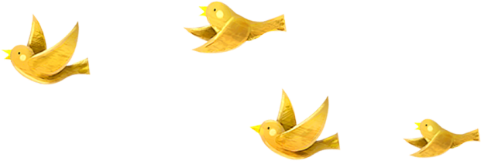 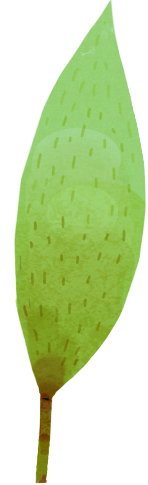 Bài 4
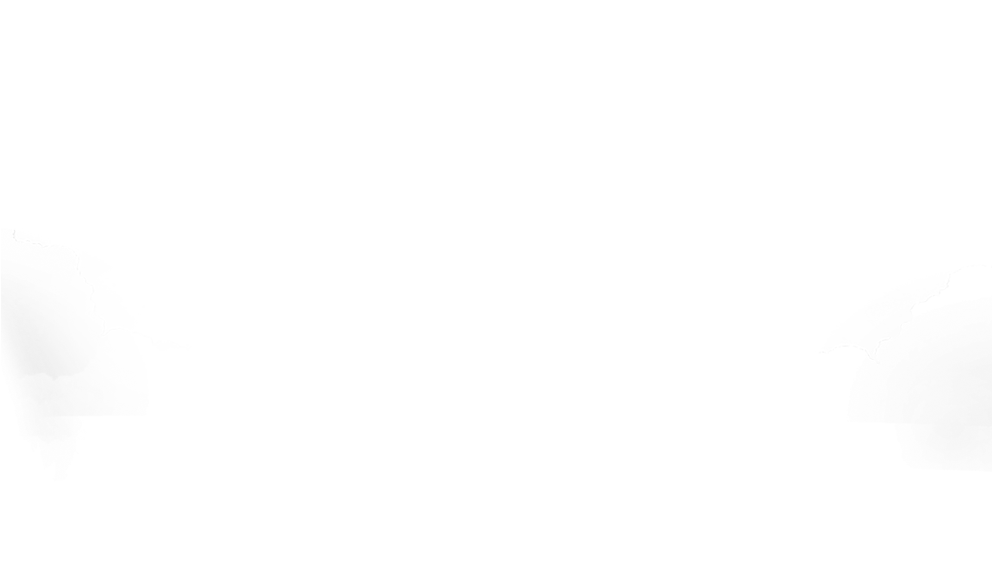 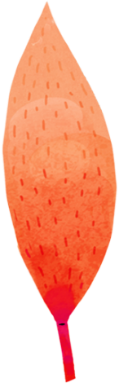 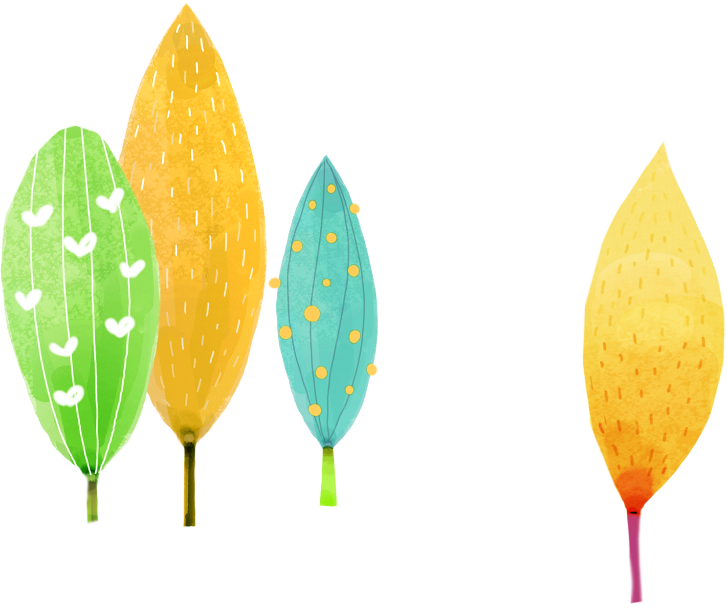 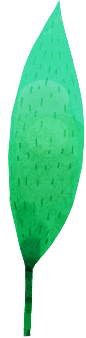 SO SÁNH SỐ
(Tiết 1)
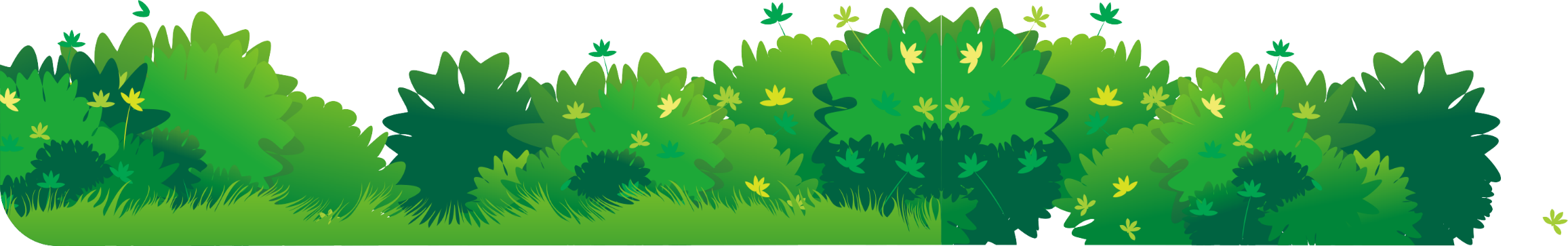 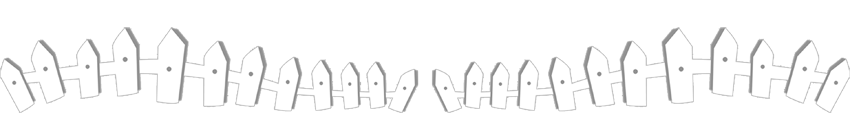 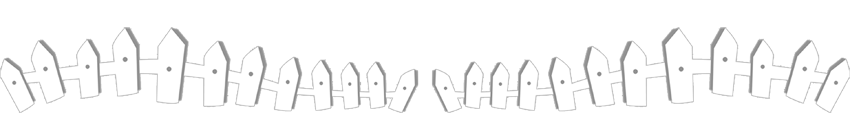 Giáo viên: Văn Thị Hiên.
[Speaker Notes: 更多模板请关注：https://haosc.taobao.com]
Thứ hai ngày 25 tháng 9 năm 2023
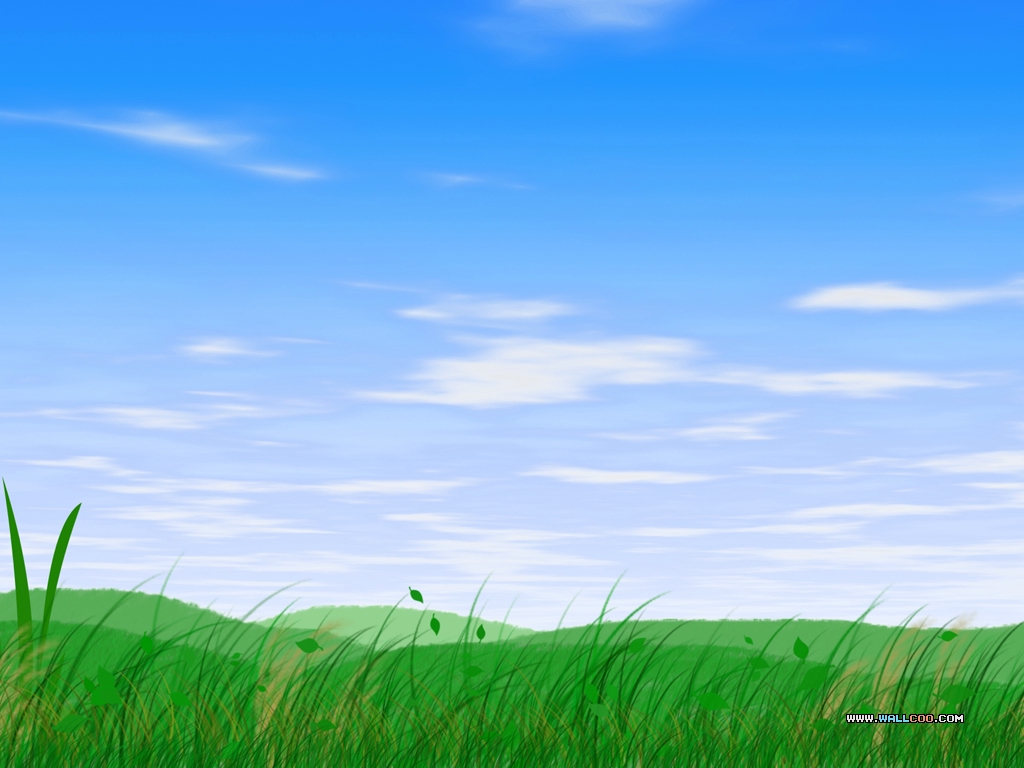 1
2
4
3
5
KHỞI ĐỘNG:
Đọc số : 9
Đọc số : 3
Đọc số : 5
Đọc số : 4
Đọc số : 6
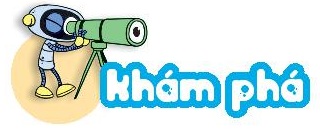 LỚN HƠN, DẤU >
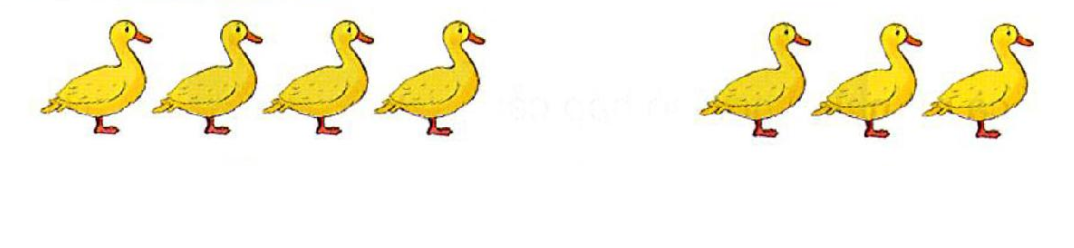 4      >     3
Bốn lớn hơn ba
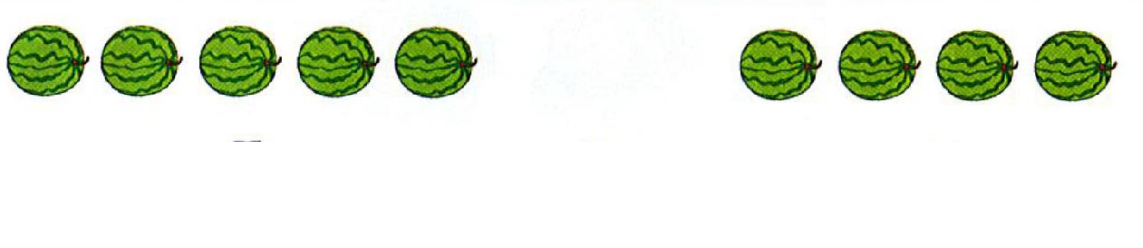 5       >     4
Năm lớn hơn bốn
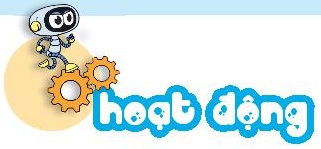 LỚN HƠN, DẤU >
1
Tập viết dấu > .
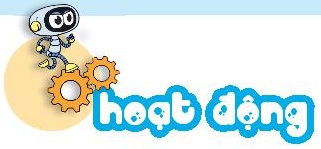 LỚN HƠN , DẤU >
2
Tìm số thích hợp.
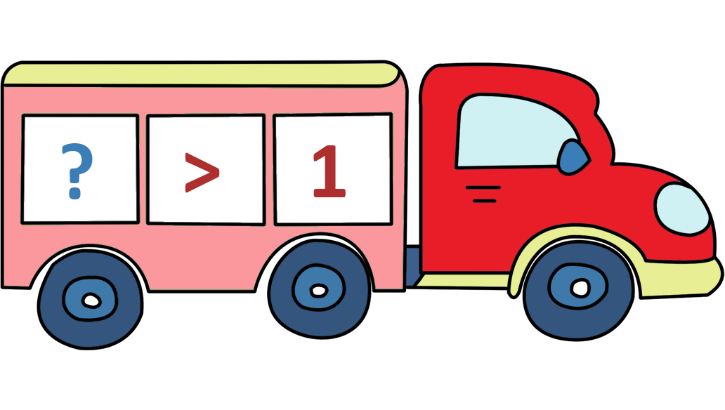 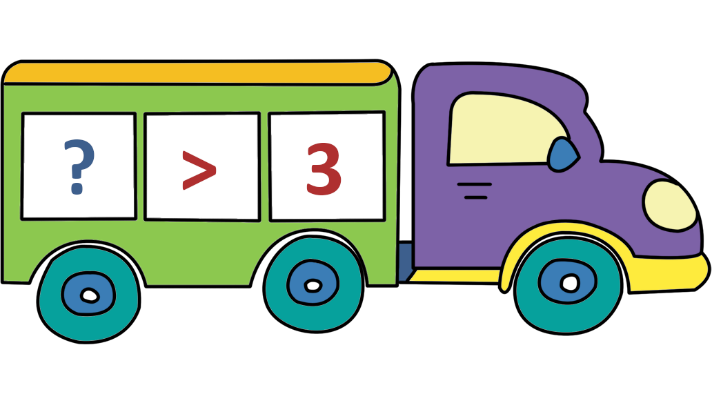 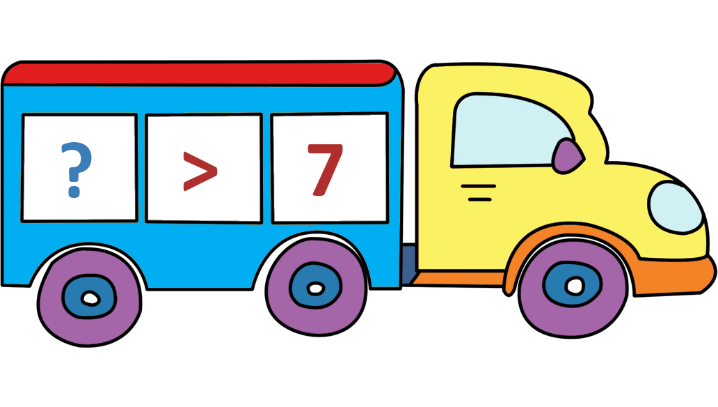 8
2
4
6
5
2
2
0
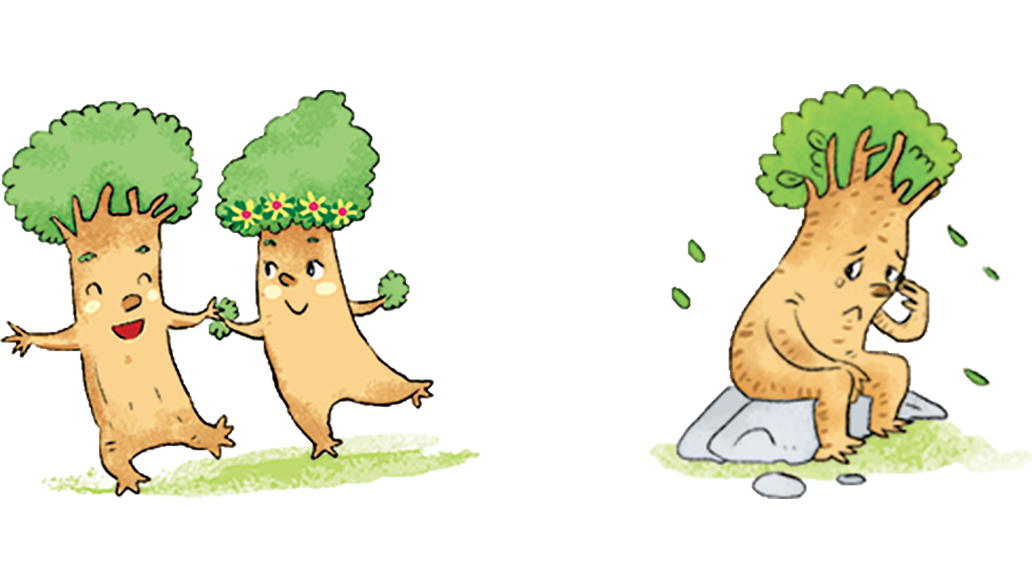 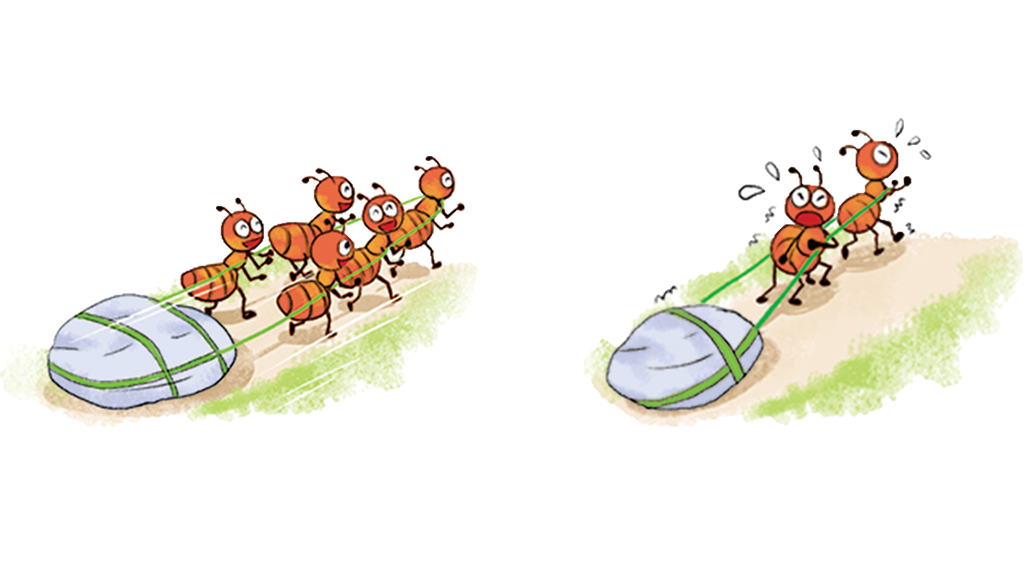 3
So sánh (theo mẫu).
?
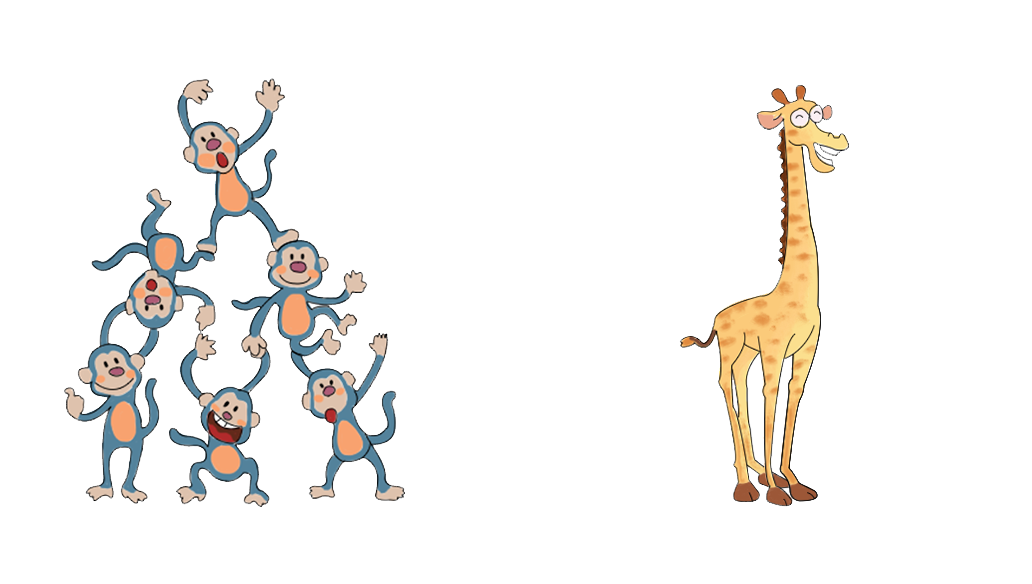 >
2
?
?
>
5
2
2
2
2
>
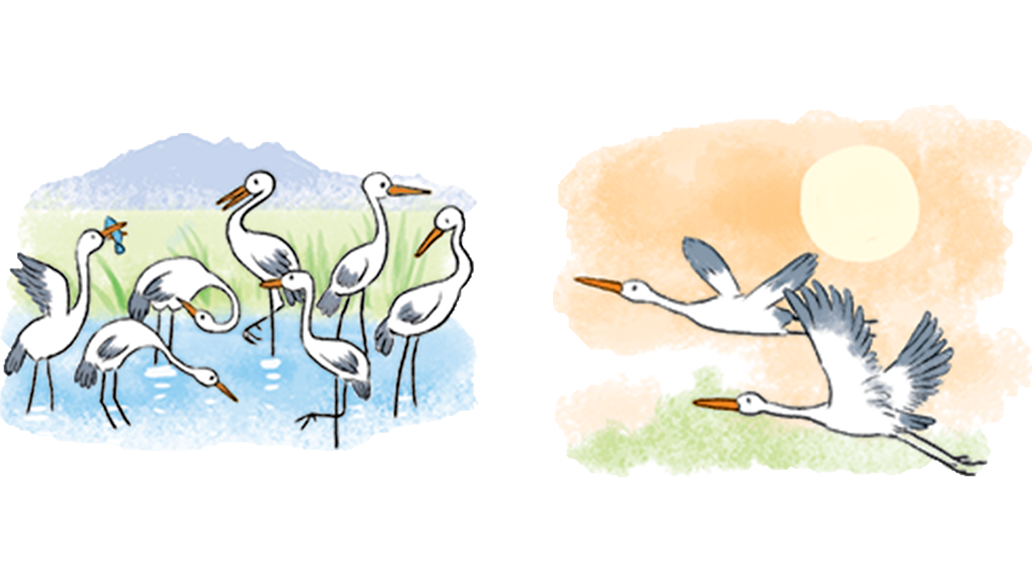 ?
?
?
?
?
?
>
2
2
>
2
2
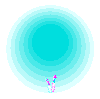 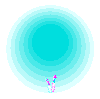 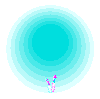 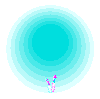 Bạn giỏi quá
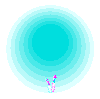 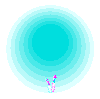 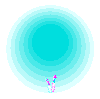 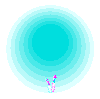 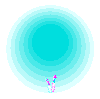 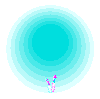 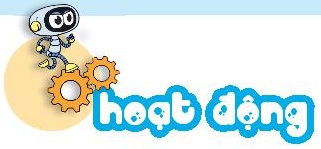 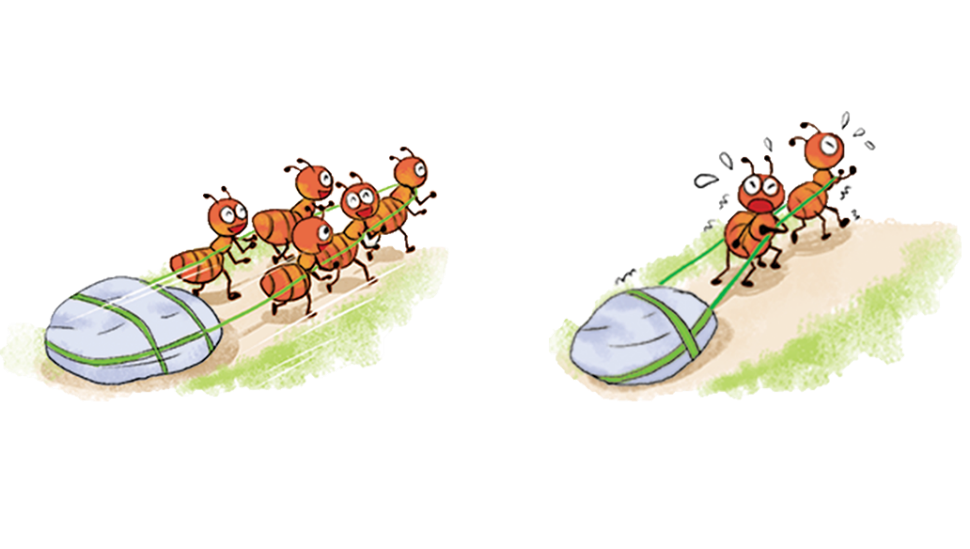 3
So sánh (theo mẫu).
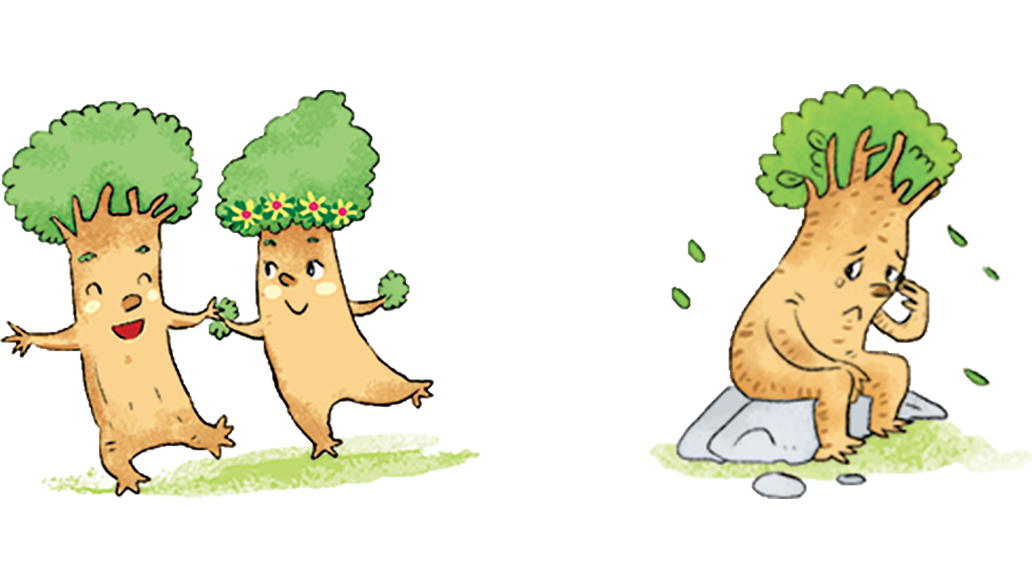 >
5
2
>
2
2
?
>
?
?
2
2
1
2
>
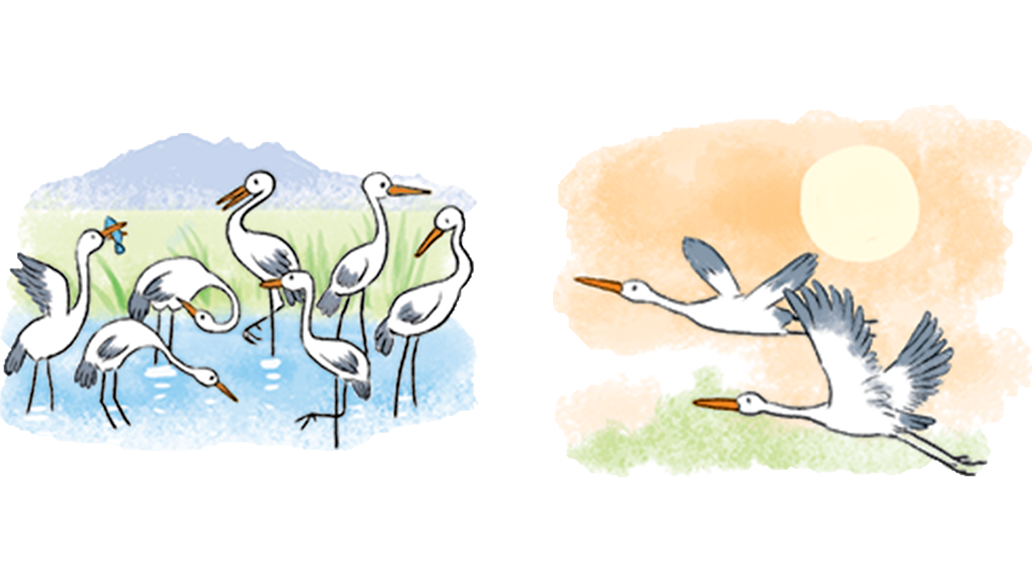 3
So sánh (theo mẫu).
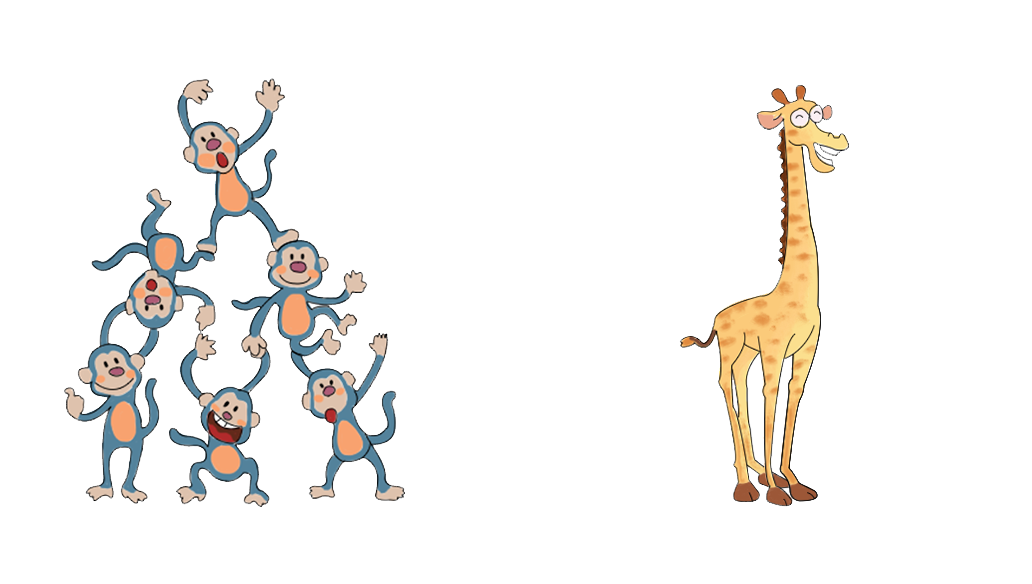 >
?
?
7
2
2
2
?
>
>
?
6
1
?
?
2
2
>
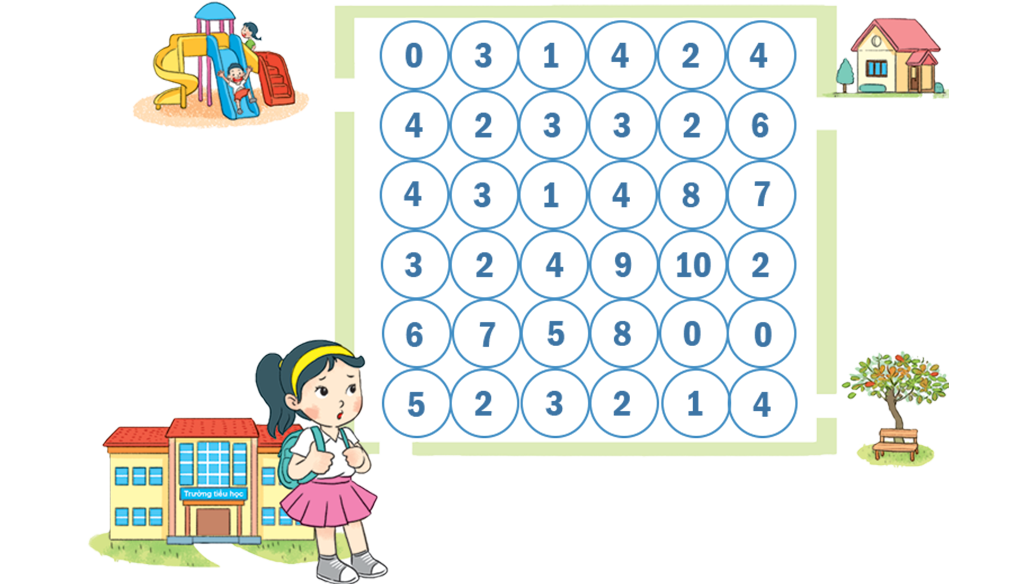 4
Đường Mai về nhà qua các ô có số lớn hơn 4. Tìm đường Mai về nhà.
C. 5, 2, 7, 5, 8, 9, 10, 8, 2, 6.
A. 5, 6, 7, 5, 4, 9, 10, 8, 7, 6.
B. 5, 6, 7, 5, 8, 9, 10, 8, 7, 6.
B. 5, 6, 7, 5, 8, 9, 10, 8, 7, 6.
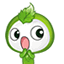 Trò chơi
Ô cửa bí mật
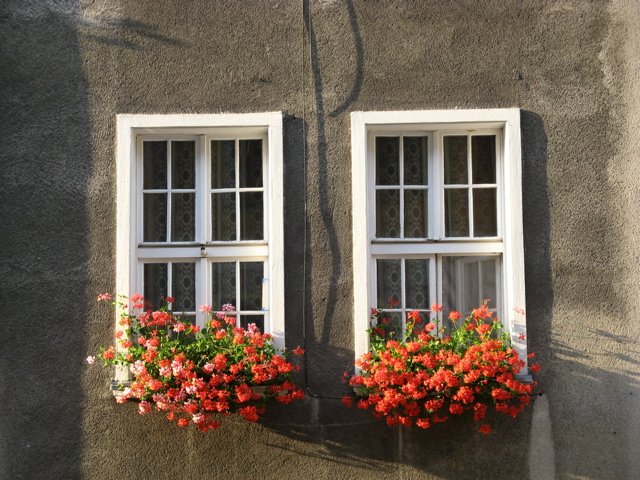 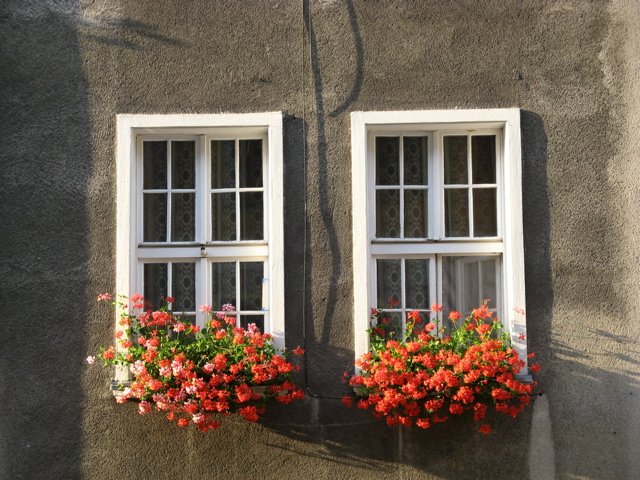 3 …  7
4 ……8
<
<
1
2
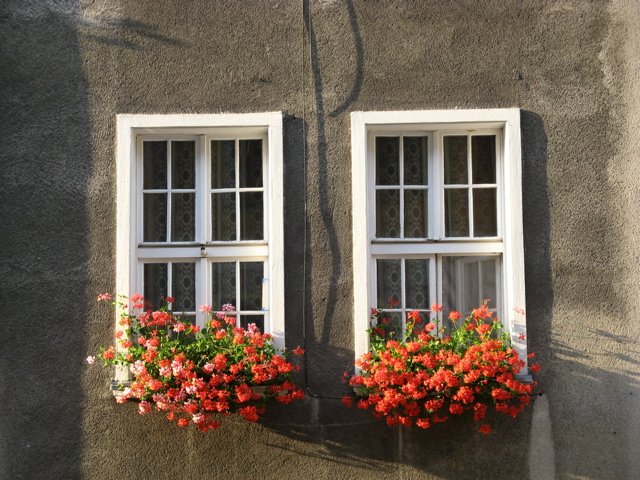 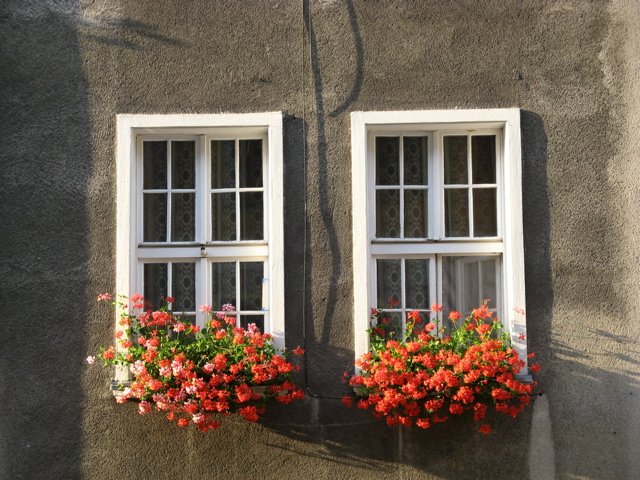 7……6
9… ..  5
3
4
>
>
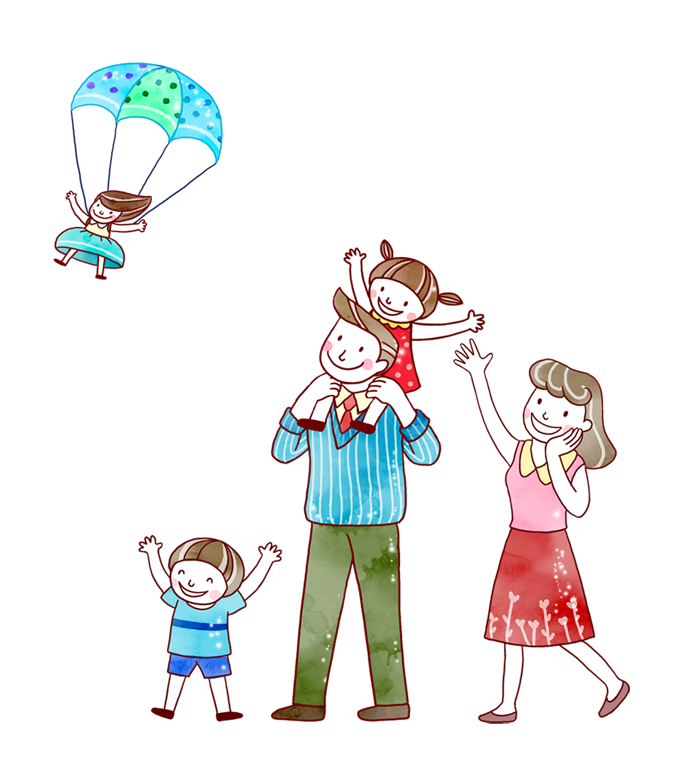 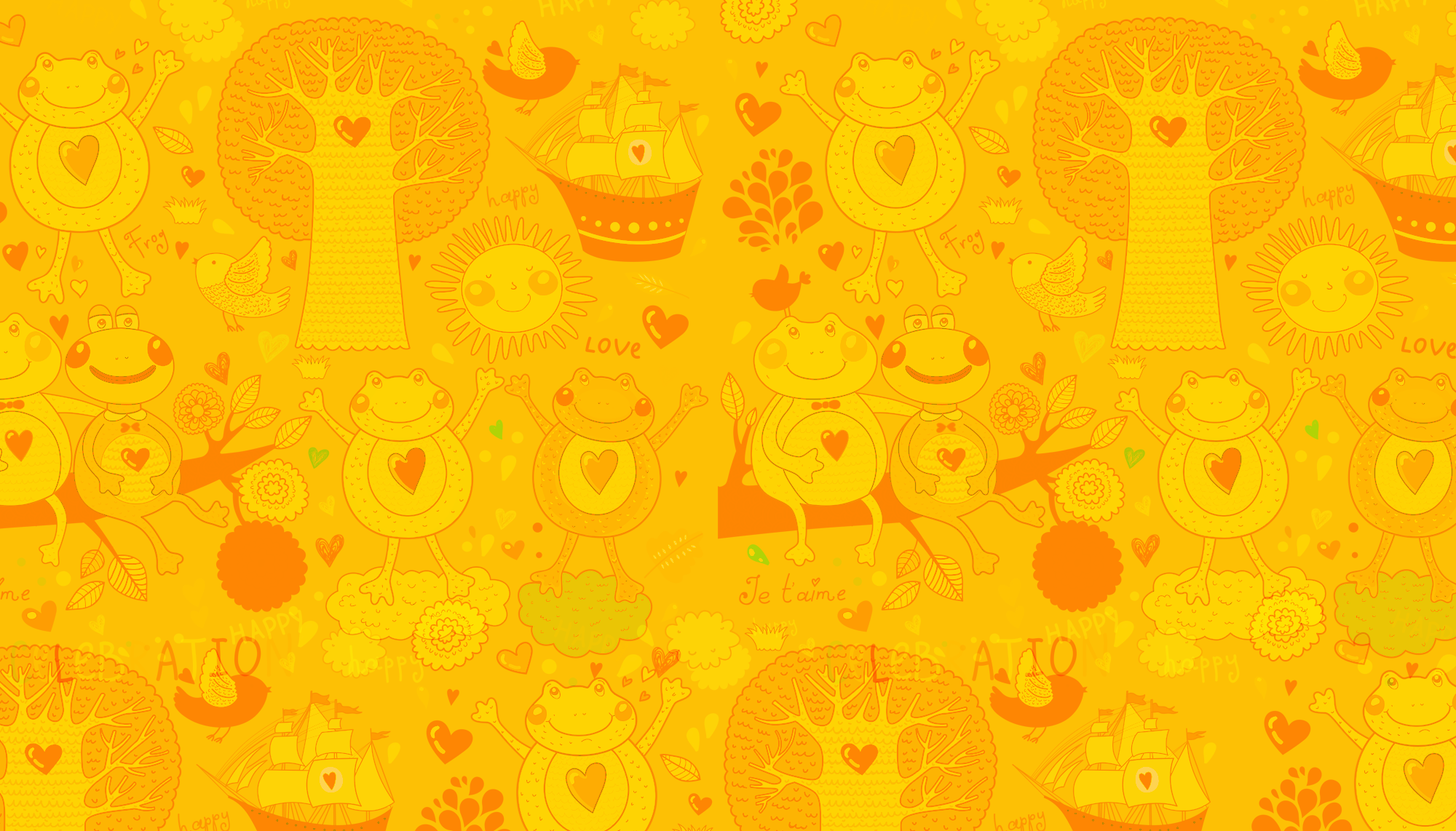 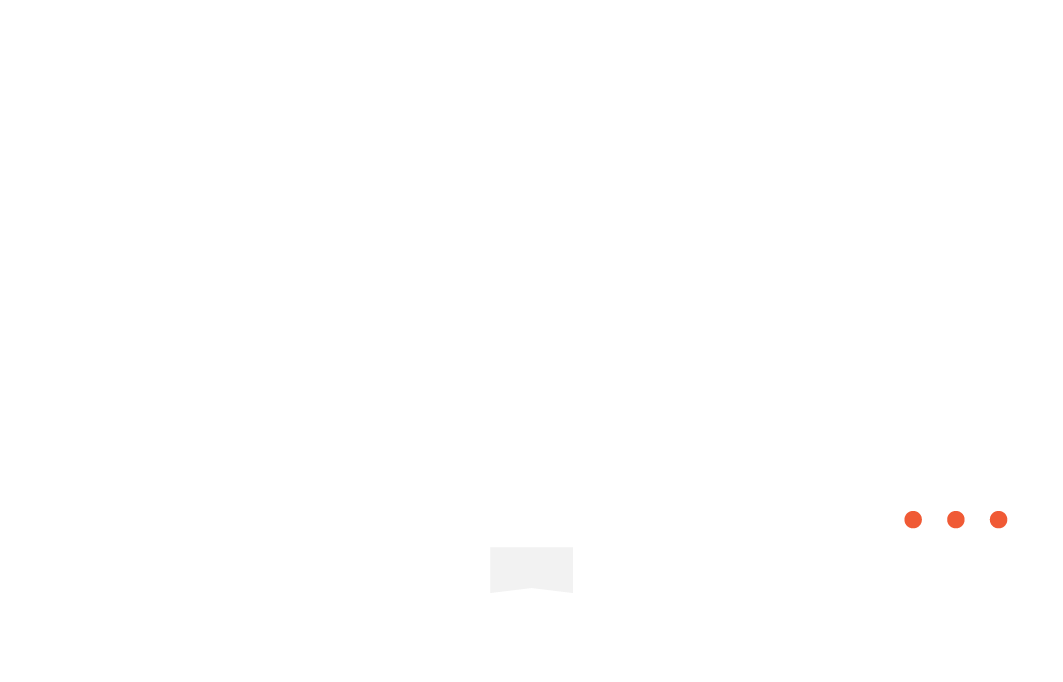 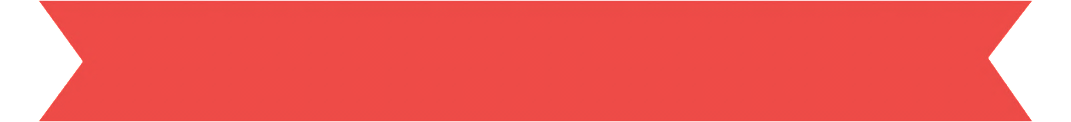 Củng cố - Dặn dò
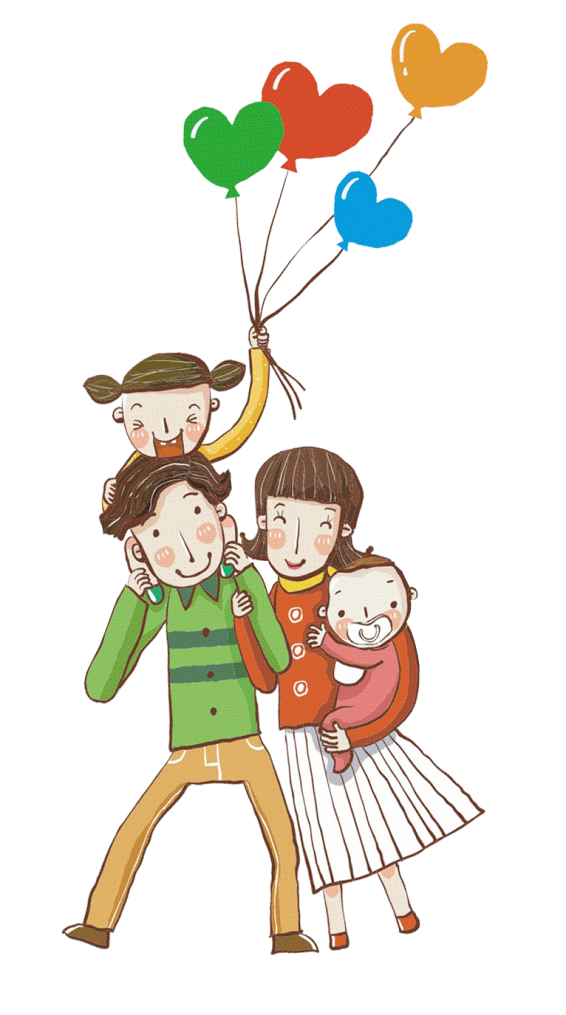 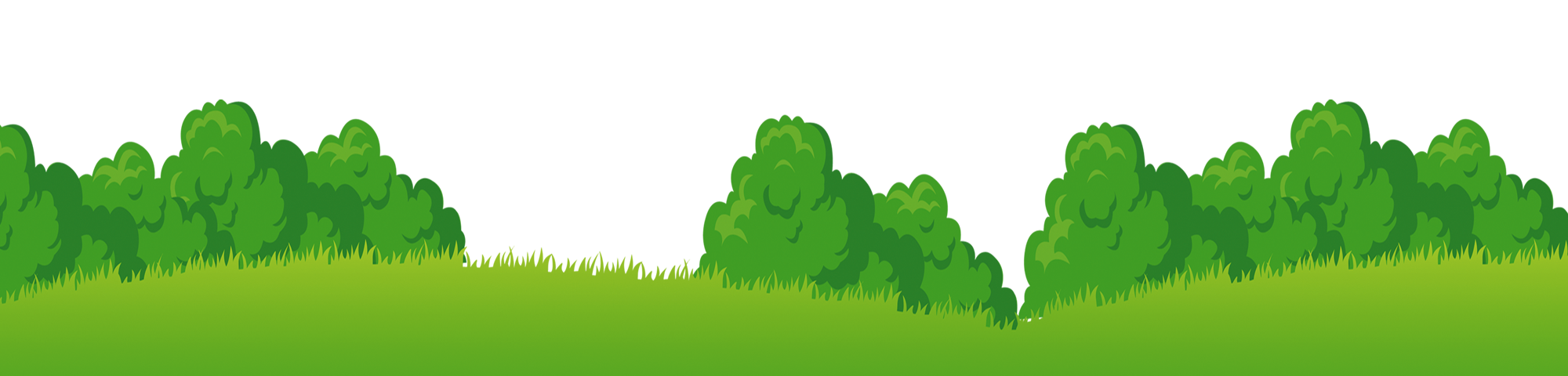 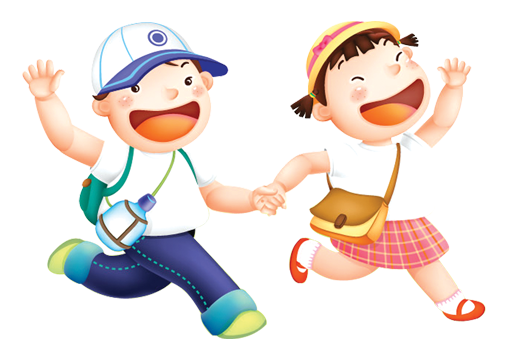 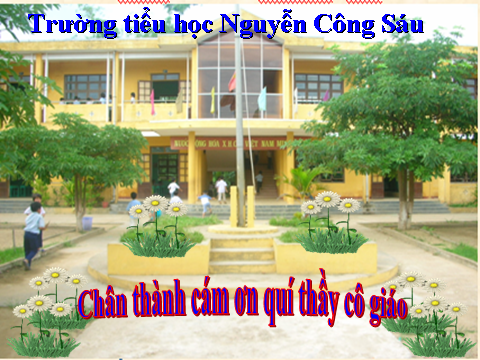